Boundless Lecture Slides
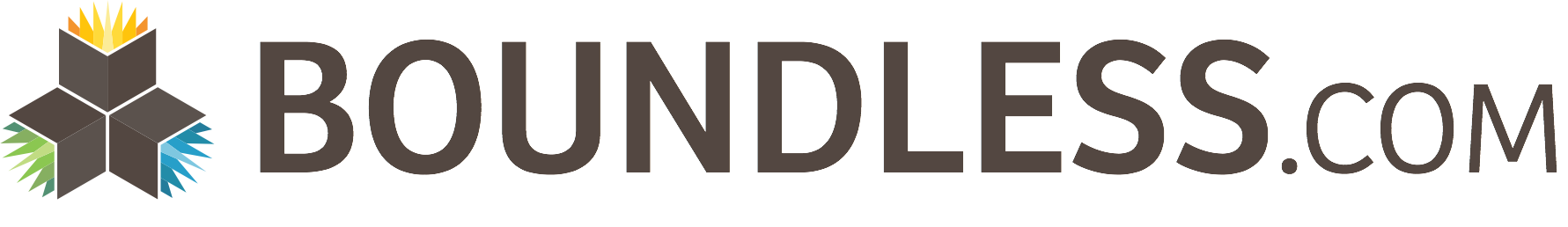 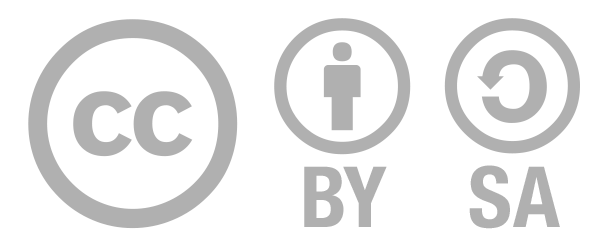 Available on the Boundless Teaching Platform
Free to share, print, make copies and changes. Get yours at www.boundless.com
Obtaining Capital: Methods of Long-Term Financing > Venture Capital
Venture Capital
Defining Venture Capital
Advantages and Disadvantages of VC Financing
IPOs
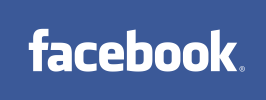 Free to share, print, make copies and changes. Get yours at www.boundless.com
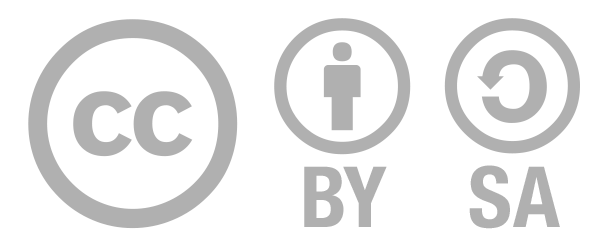 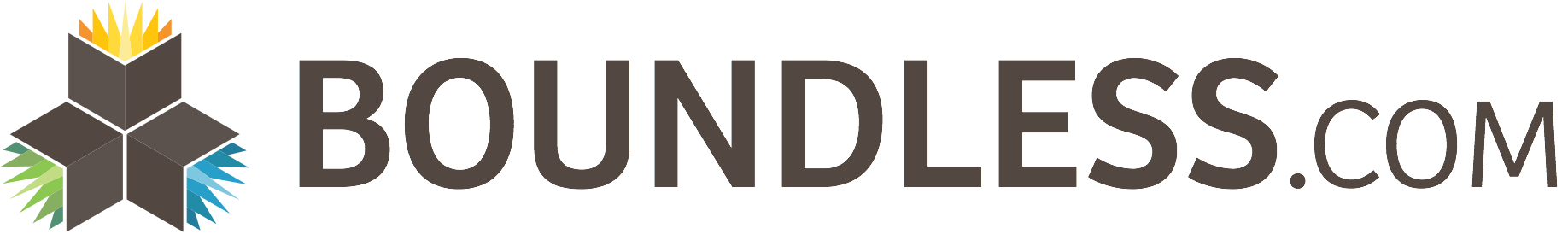 www.boundless.com/finance?campaign_content=book_192_section_108&campaign_term=Finance&utm_campaign=powerpoint&utm_medium=direct&utm_source=boundless
Obtaining Capital: Methods of Long-Term Financing > Venture Capital
Defining Venture Capital
Venture capital is the financial capital provided to early-stage high-potential start-ups unable to acquire the necessary funding through conventional means.
For venture capitalists, the high risk of investing is offset by the potential of high returns.
Venture capitalists typically spread out their fund over a number of investments so that returns from successful investments will outweigh the losses from failed ventures.
Venture capitalists take an active role in a company's performance; guidance, expertise, and industry connections can be just as valuable as financial capital.
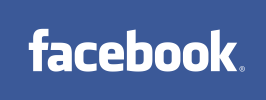 Venture capital funds revolutionary social networking services
View on Boundless.com
Free to share, print, make copies and changes. Get yours at www.boundless.com
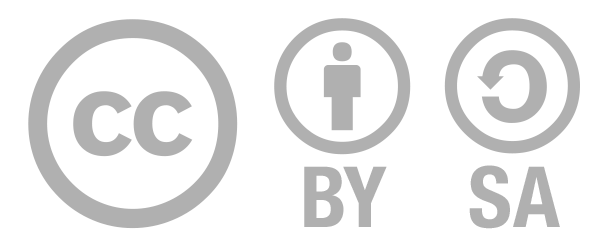 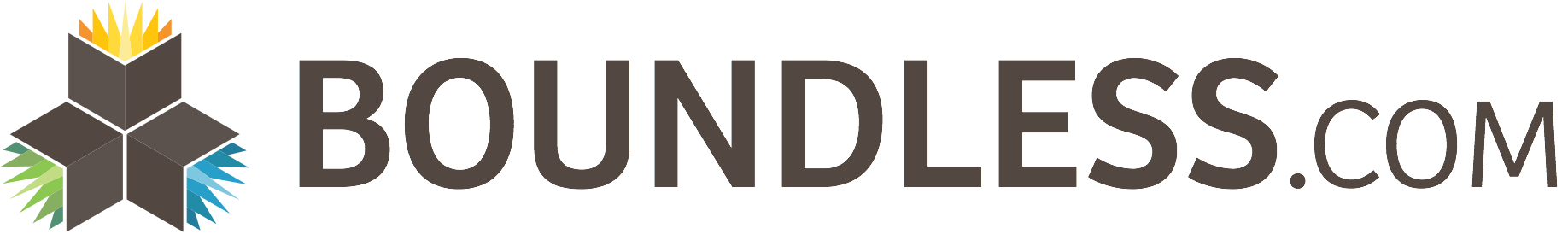 www.boundless.com/finance/textbooks/boundless-finance-textbook/obtaining-capital-methods-of-long-term-financing-14/venture-capital-108/defining-venture-capital-459-7541?campaign_content=book_192_section_108&campaign_term=Finance&utm_campaign=powerpoint&utm_medium=direct&utm_source=boundless
Obtaining Capital: Methods of Long-Term Financing > Venture Capital
Advantages and Disadvantages of VC Financing
With VC financing, companies can acquire large sums of capital that would not be possible through bank loans or other conventional methods.
Venture capitalists provide expertise and industry connections that can be extremely valuable.
Accounting and legal costs make securing a VC deal a difficult process. If a deal is secured, VC investors will be highly involved in deciding on the company's strategic direction.
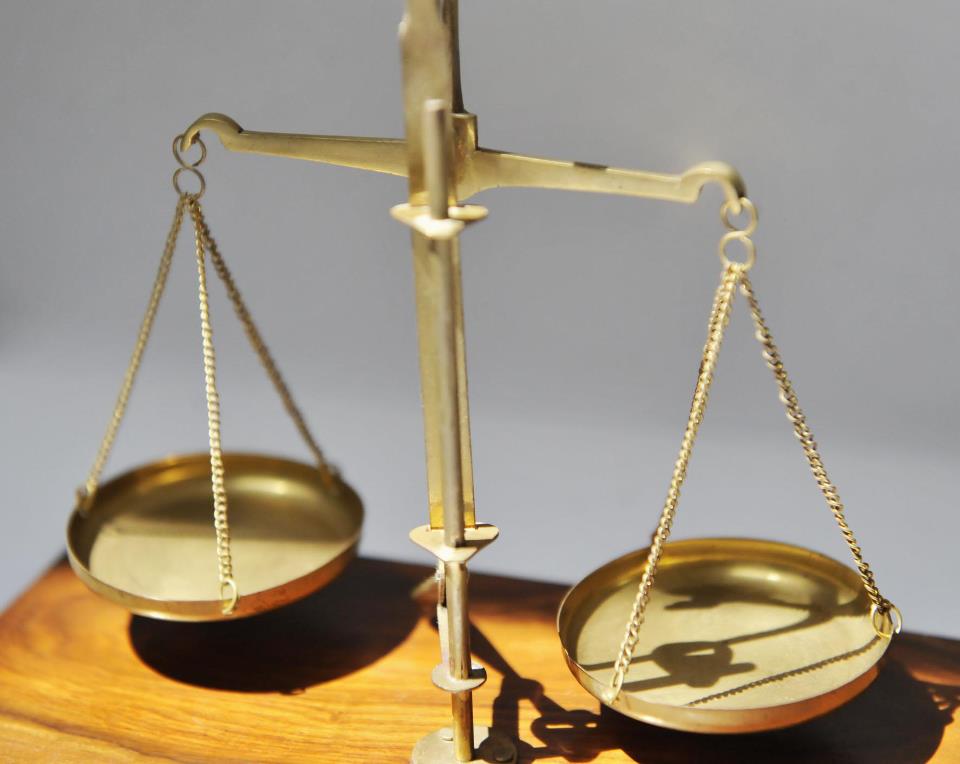 Weighing advantages and disadvantages
View on Boundless.com
Free to share, print, make copies and changes. Get yours at www.boundless.com
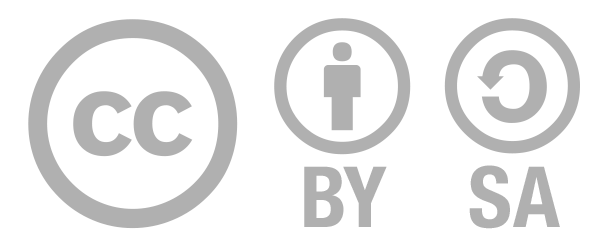 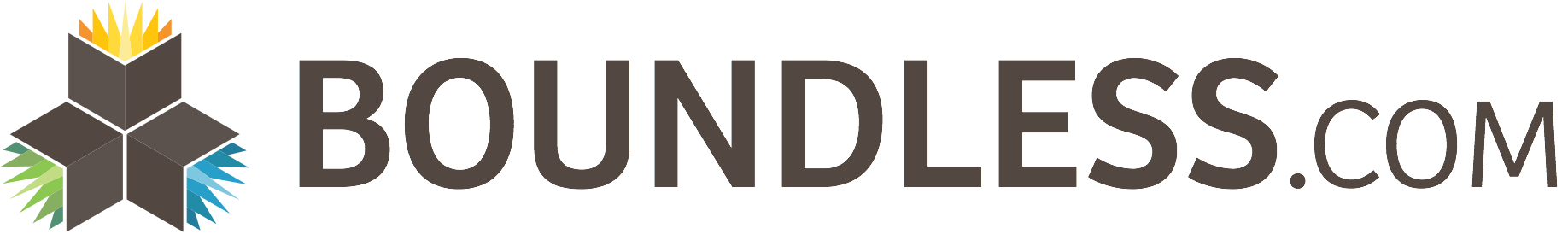 www.boundless.com/finance/textbooks/boundless-finance-textbook/obtaining-capital-methods-of-long-term-financing-14/venture-capital-108/advantages-and-disadvantages-of-vc-financing-460-5151?campaign_content=book_192_section_108&campaign_term=Finance&utm_campaign=powerpoint&utm_medium=direct&utm_source=boundless
Obtaining Capital: Methods of Long-Term Financing > Venture Capital
IPOs
An initial public offering is the first time a company's stock is sold to the general public on a securities exchange, transforming the company from private to public. Though unpredictable and potentially costly, IPOs give benefits like increased access to financial markets and more capital.
Venture capitalists gain both financial returns and professional reputation from successful IPOs.
For venture-backed companies, their VC investors often expect the company to go public within a certain time frame so that they can sell or distribute their holdings of the company and exit the investment.
Venture capitalists protect their ability to sell shares by contracting for registration rights prior to agreeing on funding the company. Demand rights allow the investors to initiate an IPO, while piggyback rights allow investors to sell when the company initiates an IPO.
If the IPO market is weak, this threatens the venture capitalists' chances of a successful exit. The VC investors may instead select a different method of exit, or they can wait and hope for the market to improve.
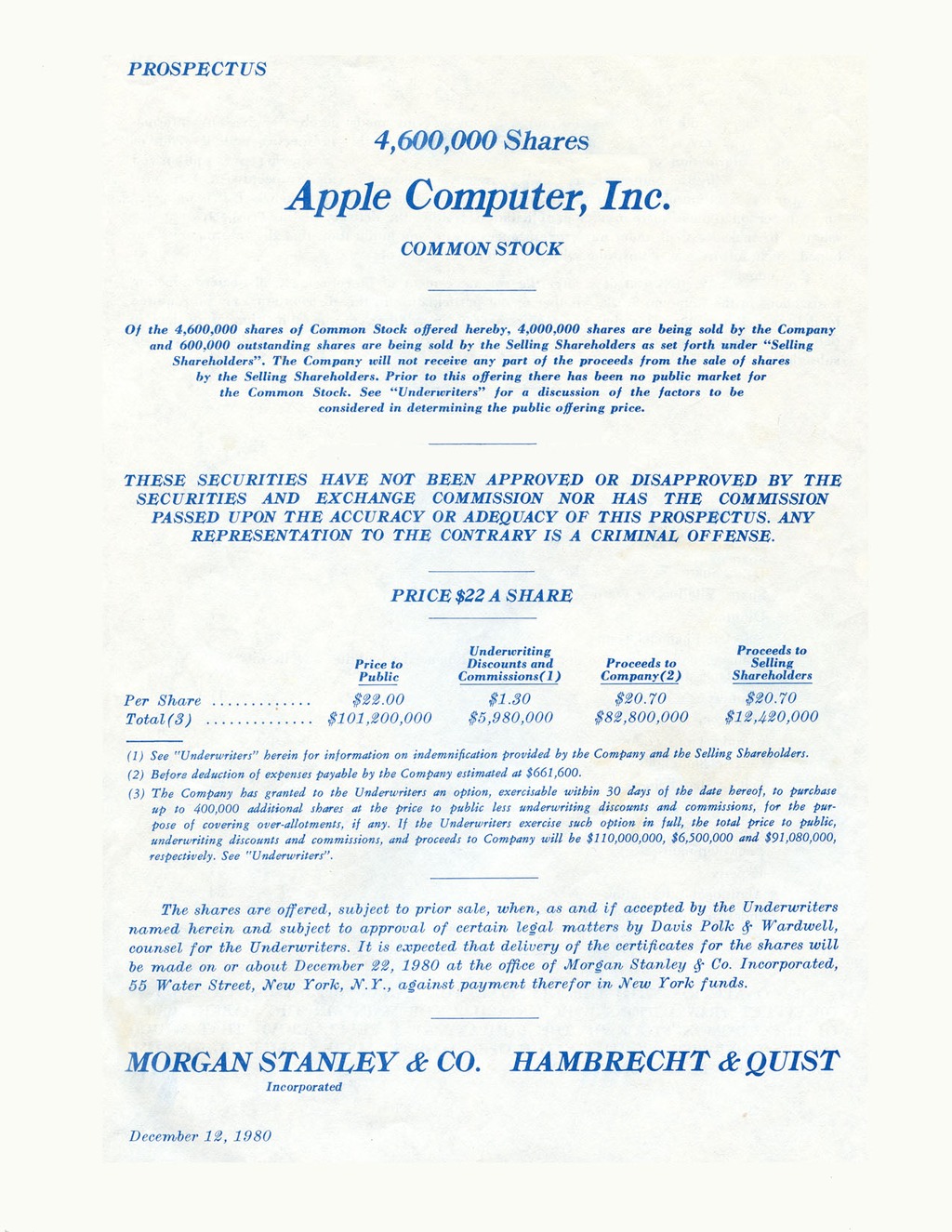 Apple Computers IPO Prospectus
View on Boundless.com
Free to share, print, make copies and changes. Get yours at www.boundless.com
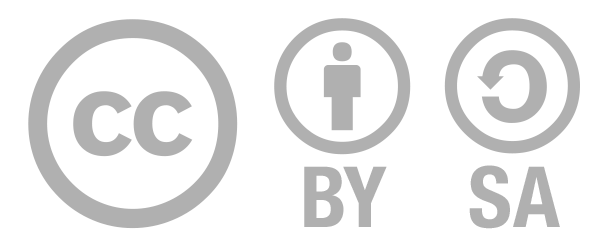 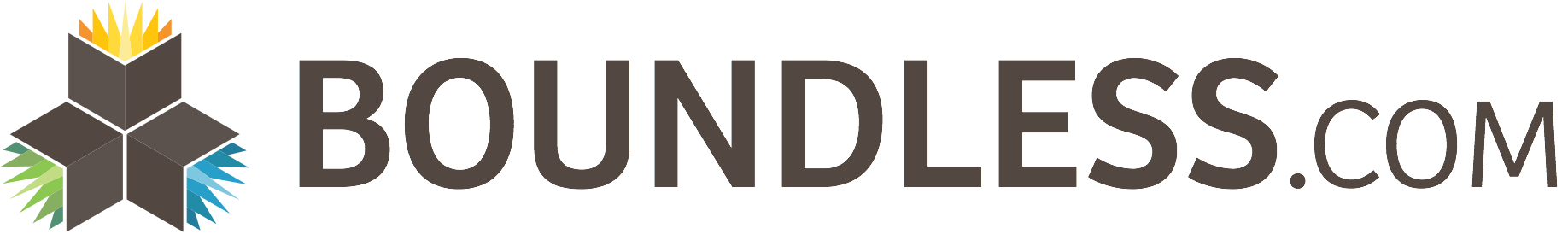 www.boundless.com/finance/textbooks/boundless-finance-textbook/obtaining-capital-methods-of-long-term-financing-14/venture-capital-108/ipos-461-8365?campaign_content=book_192_section_108&campaign_term=Finance&utm_campaign=powerpoint&utm_medium=direct&utm_source=boundless
Appendix
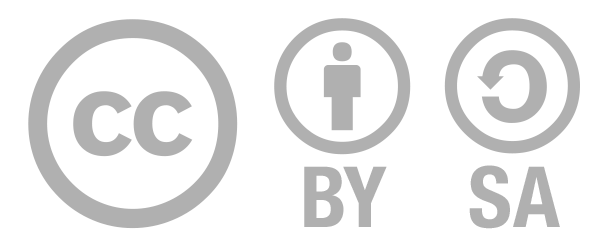 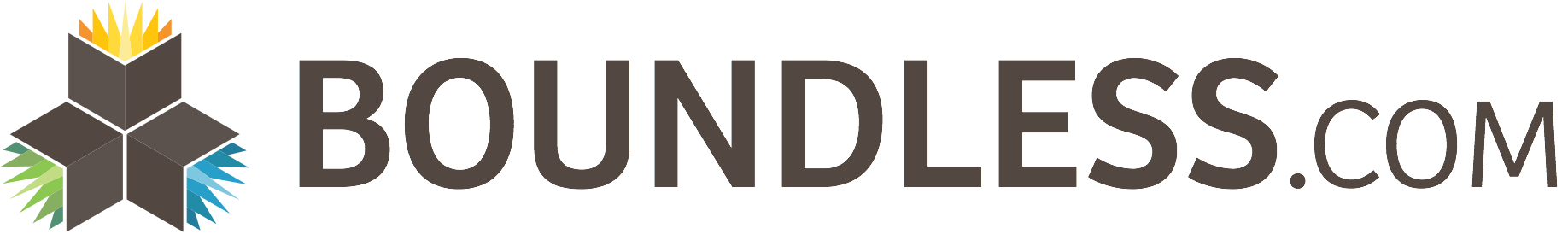 Free to share, print, make copies and changes. Get yours at www.boundless.com
Obtaining Capital: Methods of Long-Term Financing
Key terms
Initial public offering An initial public offering (IPO) or stock market launch is a type of public offering where shares of stock in a company are sold to the general public.
Initial public offering An initial public offering (IPO) or stock market launch is a type of public offering where shares of stock in a company are sold to the general public.
Registration rights A contractual agreement specifying conditions for registering shares of stock with the SEC prior to selling them on a security exchange.
venture capital Money invested in an innovative enterprise in which both the potential for profit and the risk of loss are considerable.
venture capital Money invested in an innovative enterprise in which both the potential for profit and the risk of loss are considerable.
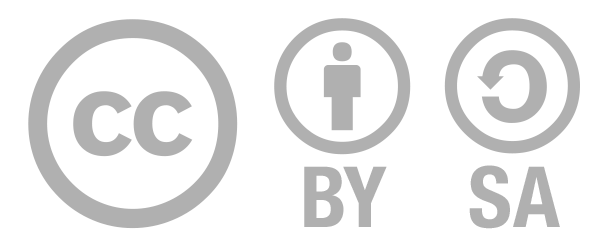 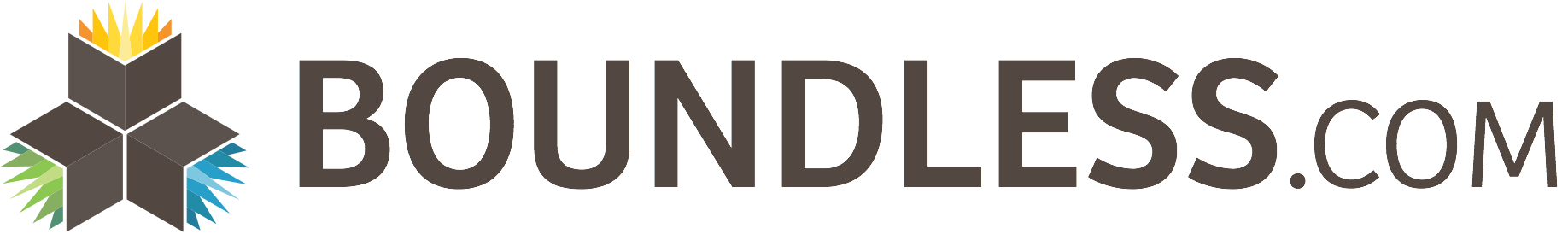 Free to share, print, make copies and changes. Get yours at www.boundless.com
Obtaining Capital: Methods of Long-Term Financing
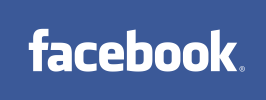 Venture capital funds revolutionary social networking services
Facebook is one example of a entrepreneurial idea that benefited from venture capital financing. The Menlo Park-based firm has seen immense success since their launch in 2004. Unfortunately for Facebook's venture capitalist investors (Accel Partners, Greylock Partners and Meritech Capital), the IPO has not performed as well as expected.
Free to share, print, make copies and changes. Get yours at www.boundless.com
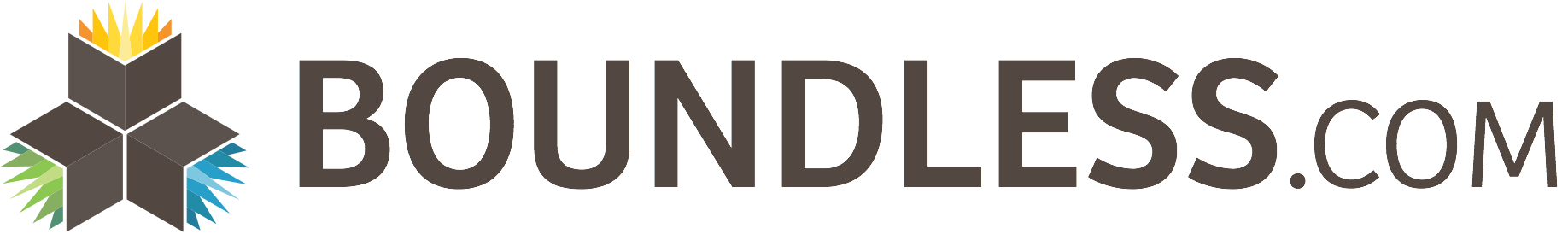 Wikimedia. "Wikimedia." CC BY-SA http://wikimedia.org View on Boundless.com
Obtaining Capital: Methods of Long-Term Financing
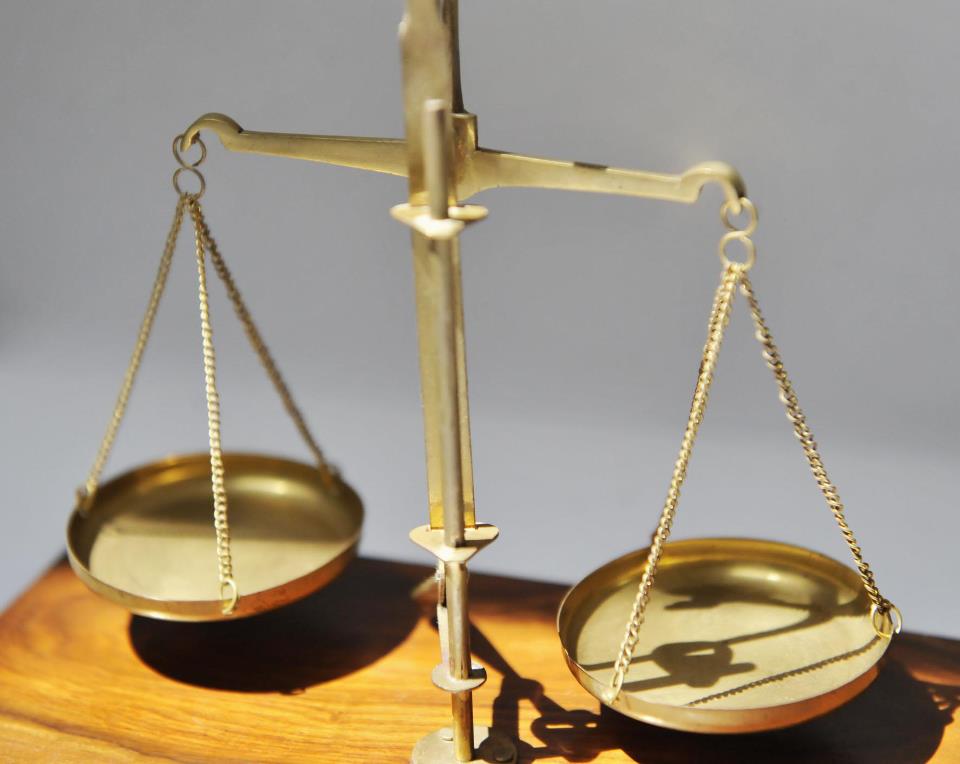 Weighing advantages and disadvantages
Pursuing venture capital financing may not be appropriate for most start-up companies. It is important to weigh the benefits of receiving abundant resources against the costs of losing autonomy and ownership.
Free to share, print, make copies and changes. Get yours at www.boundless.com
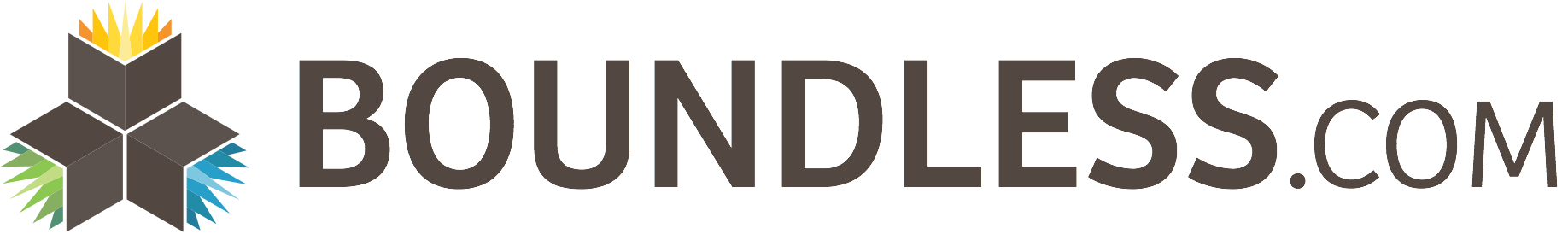 Wikimedia. "Wikimedia Commons." CC BY-SA http://commons.wikimedia.org View on Boundless.com
Obtaining Capital: Methods of Long-Term Financing
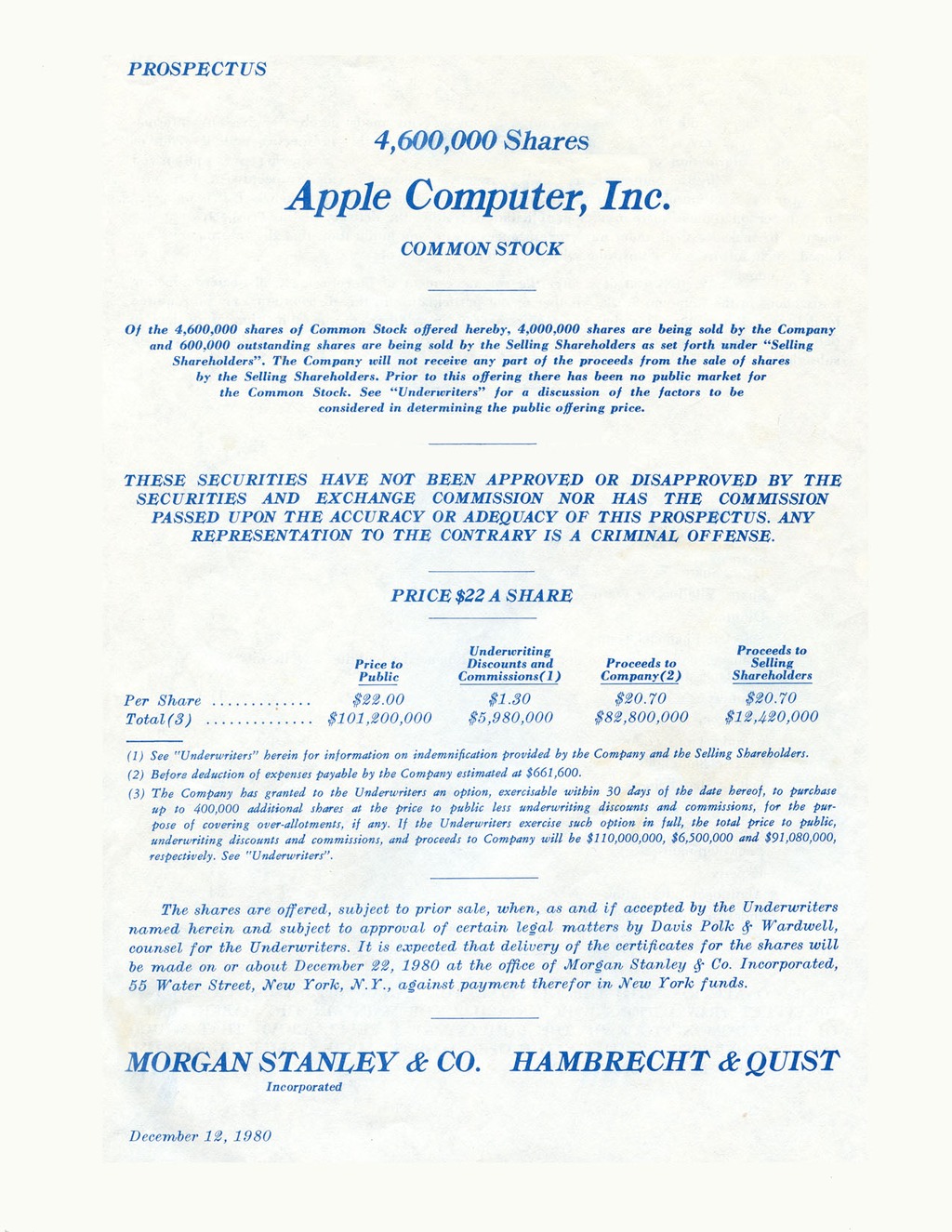 Apple Computers IPO Prospectus
The Initial Public Offering (IPO) Prospectus for Apple Computer Inc. in December 1980. A total of 5 million shares were offered to the public for $22 each. The total outstanding shares after the offering were 54,215,332. The company's officers, directors and major shareholders held 32 million shares and the rest were held by the company for stock options plans and other needs. Apple's valuation after the IPO was over $1 billion. (54 million shares at $22. )
Free to share, print, make copies and changes. Get yours at www.boundless.com
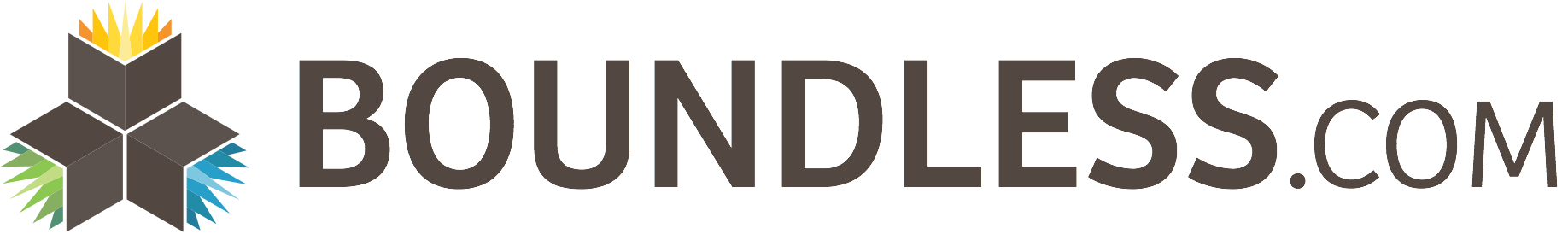 Wikimedia. "Wikimedia Commons." Public domain http://commons.wikimedia.org View on Boundless.com
Obtaining Capital: Methods of Long-Term Financing
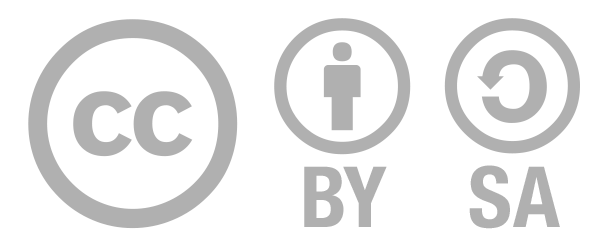 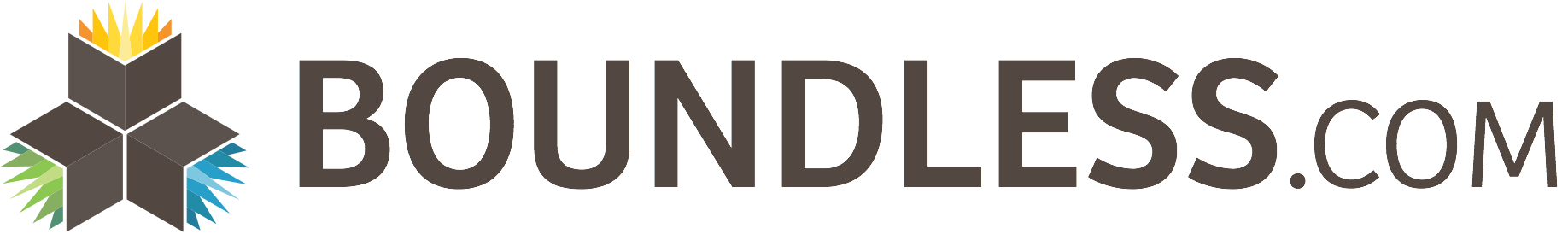 Free to share, print, make copies and changes. Get yours at www.boundless.com
Obtaining Capital: Methods of Long-Term Financing
Free to share, print, make copies and changes. Get yours at www.boundless.com
Boundless - LO. "Boundless." CC BY-SA 3.0 http://www.boundless.com/
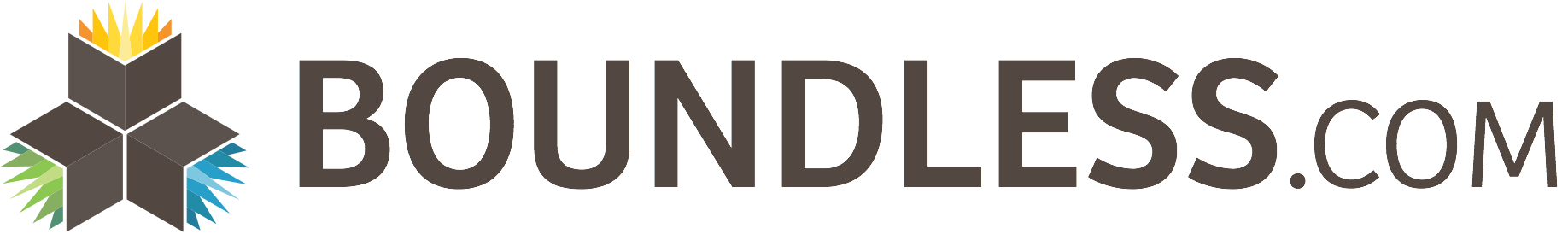 Obtaining Capital: Methods of Long-Term Financing
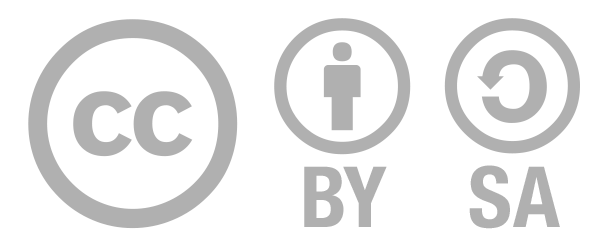 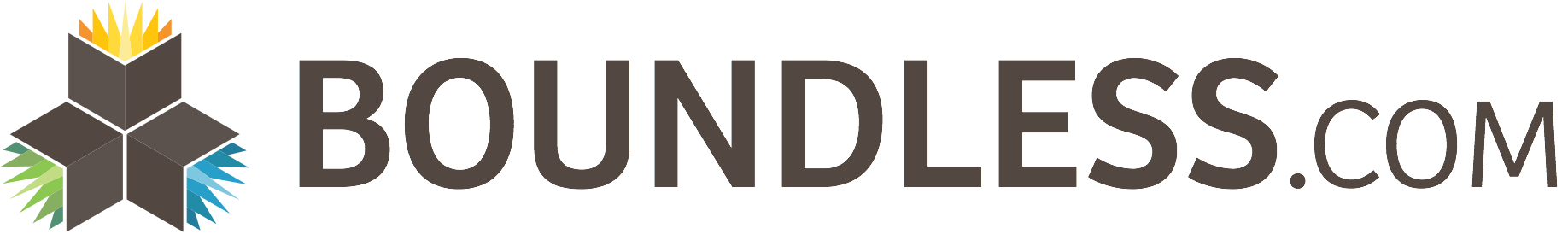 Free to share, print, make copies and changes. Get yours at www.boundless.com
Obtaining Capital: Methods of Long-Term Financing
Free to share, print, make copies and changes. Get yours at www.boundless.com
Boundless - LO. "Boundless." CC BY-SA 3.0 http://www.boundless.com/
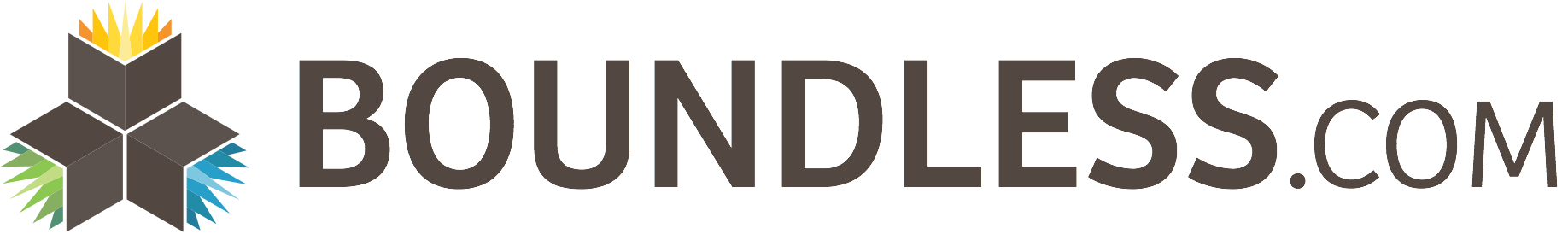 Obtaining Capital: Methods of Long-Term Financing
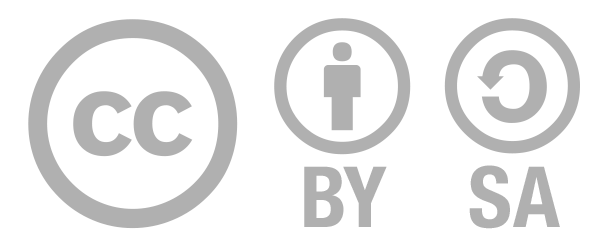 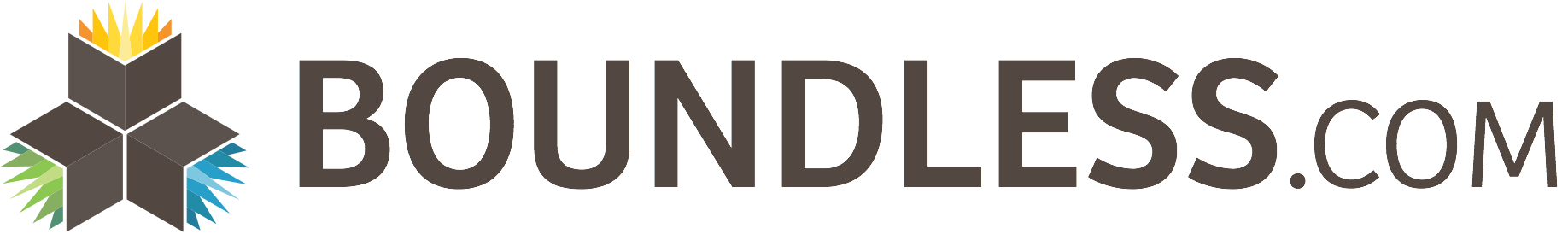 Free to share, print, make copies and changes. Get yours at www.boundless.com
Obtaining Capital: Methods of Long-Term Financing
Free to share, print, make copies and changes. Get yours at www.boundless.com
Boundless - LO. "Boundless." CC BY-SA 3.0 http://www.boundless.com/
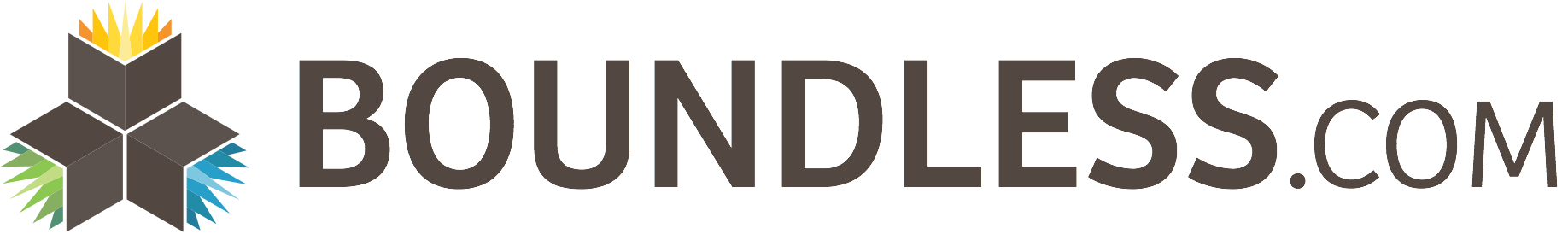 Obtaining Capital: Methods of Long-Term Financing
Attribution
Wikipedia. "Venture capital." CC BY-SA 3.0 http://en.wikipedia.org/wiki/Venture_capital
Wiktionary. "venture capital." CC BY-SA 3.0 http://en.wiktionary.org/wiki/venture+capital
Wikipedia. "Venture capital." CC BY-SA 3.0 http://en.wikipedia.org/wiki/Venture_capital
Wikipedia. "Venture capital." CC BY-SA 3.0 http://en.wikipedia.org/wiki/Venture_capital
Wikipedia. "Venture capital." CC BY-SA 3.0 http://en.wikipedia.org/wiki/Venture_capital
Wiktionary. "venture capital." CC BY-SA 3.0 http://en.wiktionary.org/wiki/venture+capital
Wikipedia. "Initial public offering." CC BY-SA 3.0 http://en.wikipedia.org/wiki/Initial%20public%20offering
Wikipedia. "Initial public offering." CC BY-SA 3.0 http://en.wikipedia.org/wiki/Initial_public_offering
Wikipedia. "Venture round." CC BY-SA 3.0 http://en.wikipedia.org/wiki/Venture_round
Boundless Learning. "Boundless." CC BY-SA 3.0 http://www.boundless.com//finance/definition/registration-rights
Wikipedia. "Initial public offering." CC BY-SA 3.0 http://en.wikipedia.org/wiki/Initial%20public%20offering
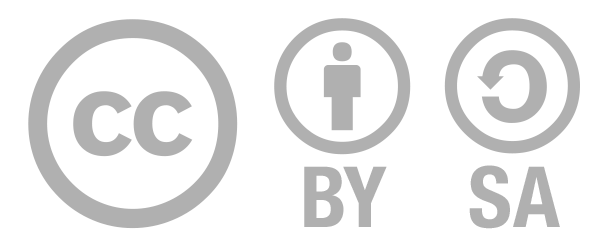 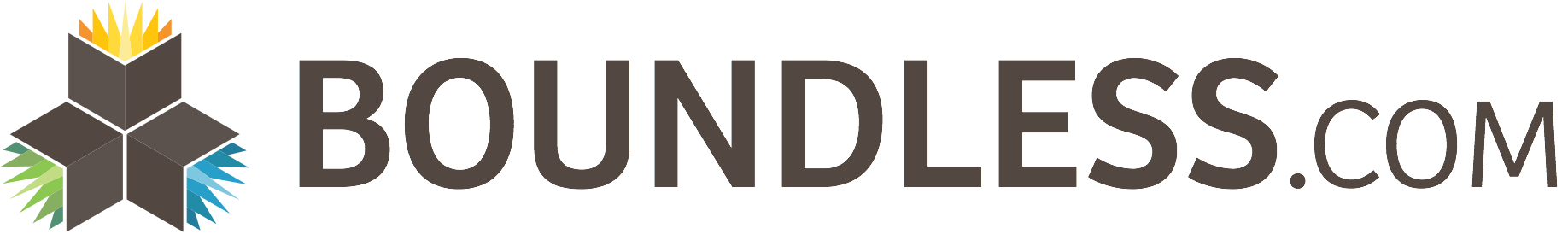 Free to share, print, make copies and changes. Get yours at www.boundless.com